Happy KhambuleGreenpeace Africahkhambule@greenpeace.org
16 October 2018
IRP Action
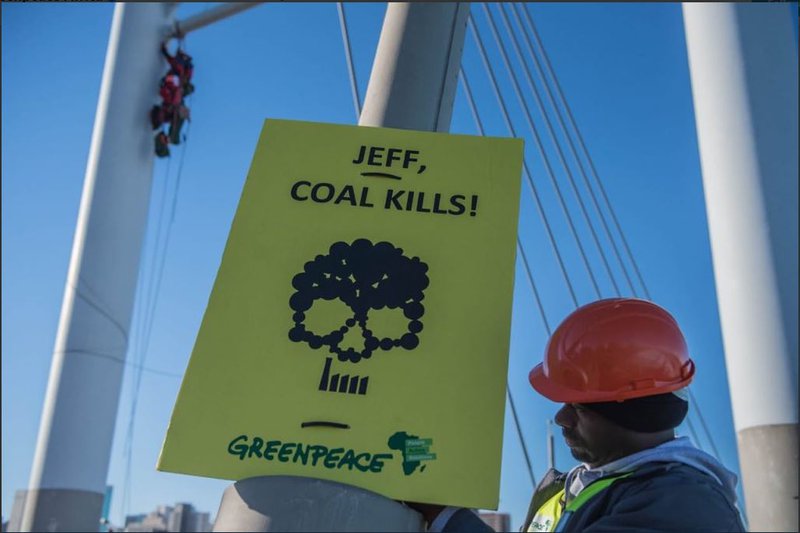 IRP action
Water
Water crisis
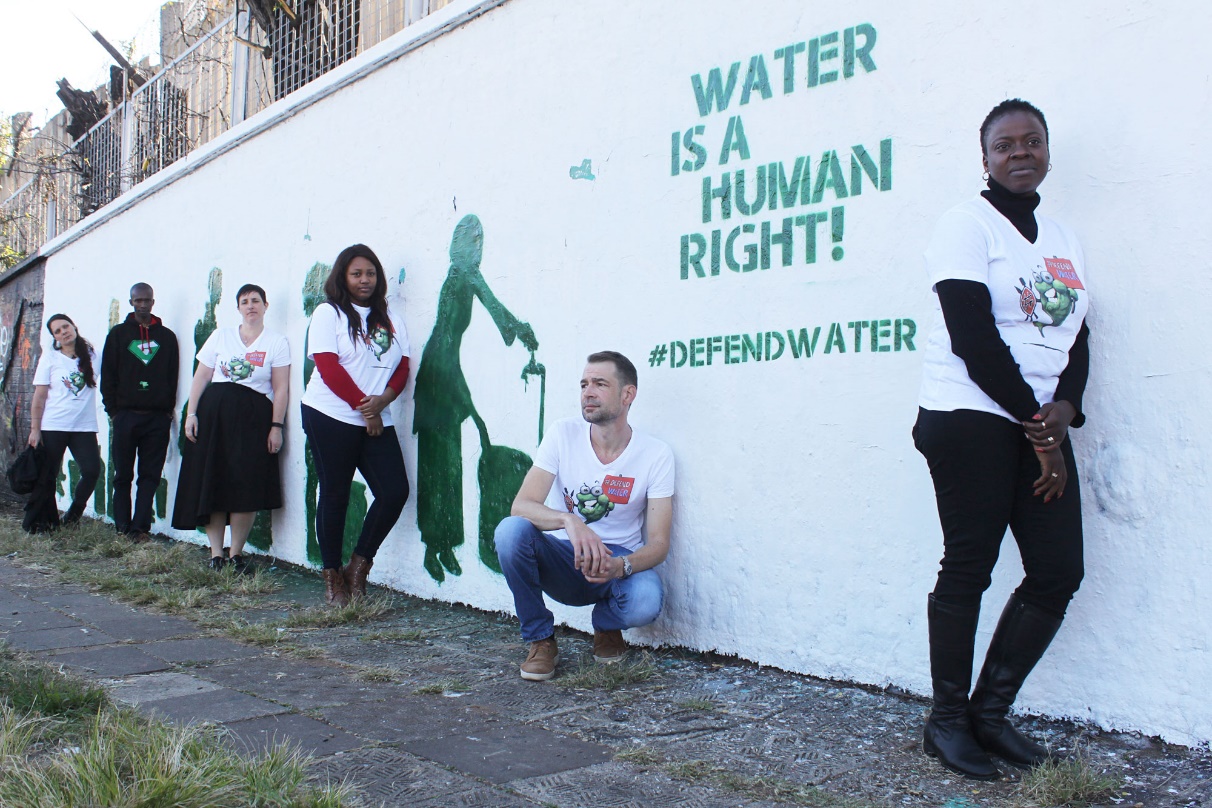 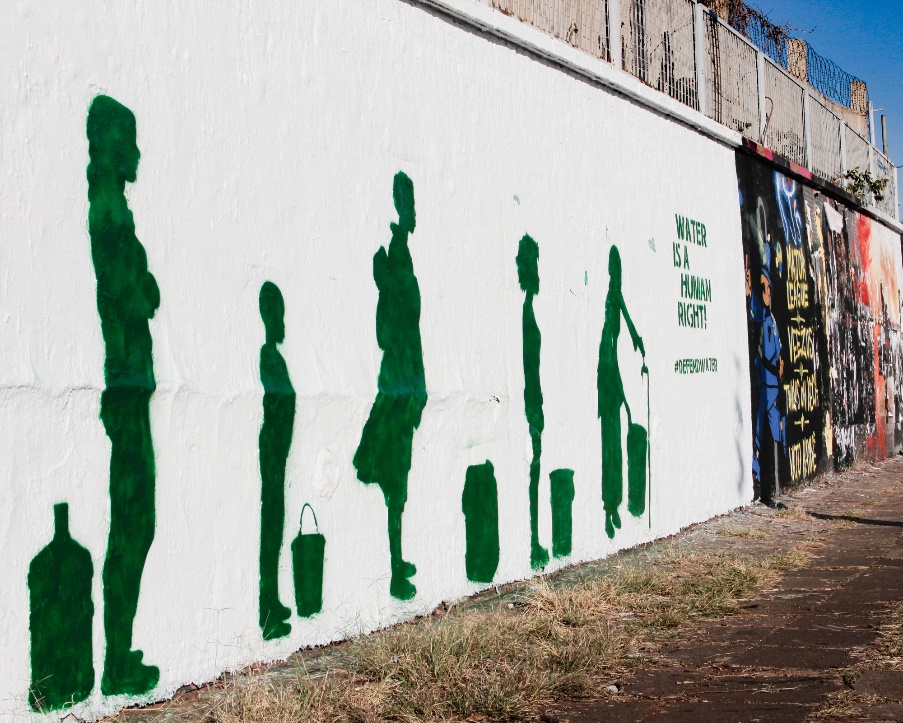 Nuclear liability
Nuclear liability
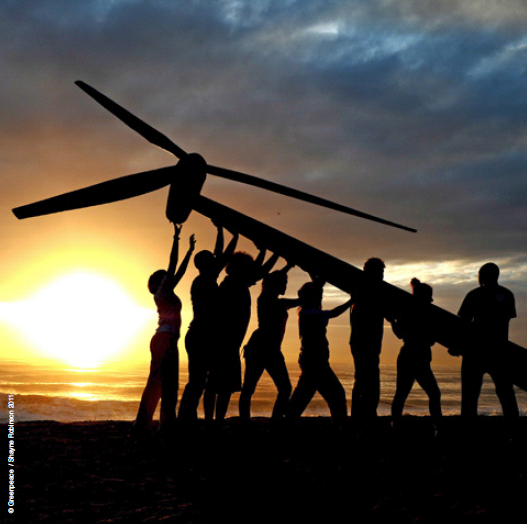 Public participation & finalisation of the IRP
Greenpeace Africa welcomes the active role that the Portfolio Committee.
We welcome the opportunity to make a submission to the Committee on the draft IRP 2018. 
Support(in the form of resources and logistical assistance) community organisations to make oral submissions. 
Process certainty concerning the IRP 
Continued oversight role post IRP finalisation.
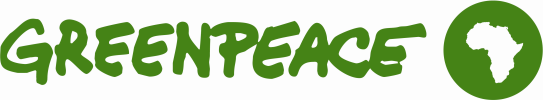 www.greenpeaceafrica.org
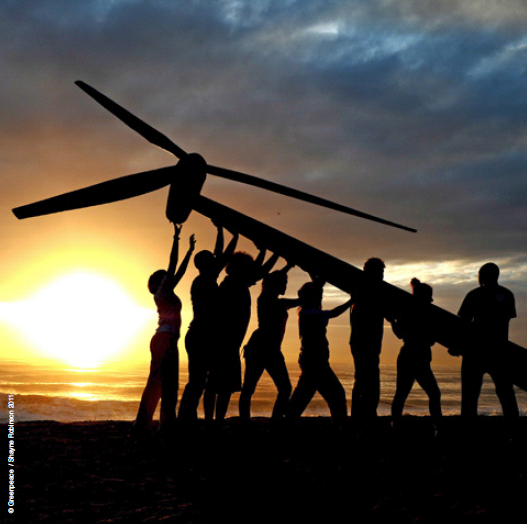 Climate Change
The update needs also to take the latest scientific evidence by the Intergovernmental Panel on Climate Change (IPCC) into account, which is was released on the 8th of October.
Paris Agreement 
Coal (fossil fuels) in the IRP???
Climate change impacts and implicationsConsider that the drought resulted in escalated food prices and instability in certain areas. The resulted water scarcity meant that there was an increase in prices/tariffs that have had a negative impact on people, at the same time petrol and electricity prices have increased exponentially. South Africans are not feeling any reprieve the least parliament can do is stop activities that add to the problem, stop coal and begin the just transition to renewable energy.
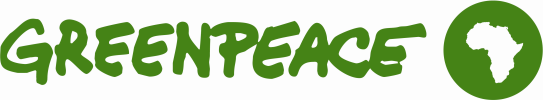 www.greenpeaceafrica.org
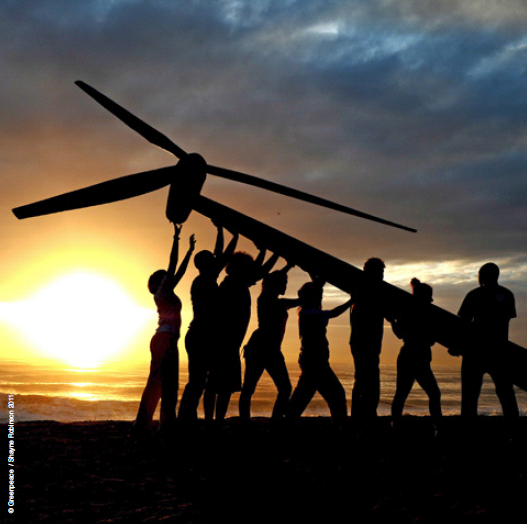 Coal
Paris Agreement and NDC progression . 
Path dependency. The draft IRP seeks to perpetuate the use of fossil fuels as “proven”, but which are in reality archaic, expensive, inflexible and irresponsible options for our electricity future.
Allowing the new coal plants to go ahead and continue with the construction of units 5 and 6 of Kusile, it will be disastrous for water resources, air quality, health, land and the climate . 
Including new coal in the IRP is irresponsible, and puts future generations at risk. Not only should the IRP remove the 1000MW of new coal, but it should also remove Kusile units 5 and 6, which Eskom does not have the money to complete, and which will become stranded assets that the South African.
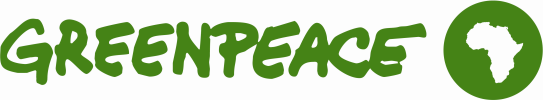 www.greenpeaceafrica.org
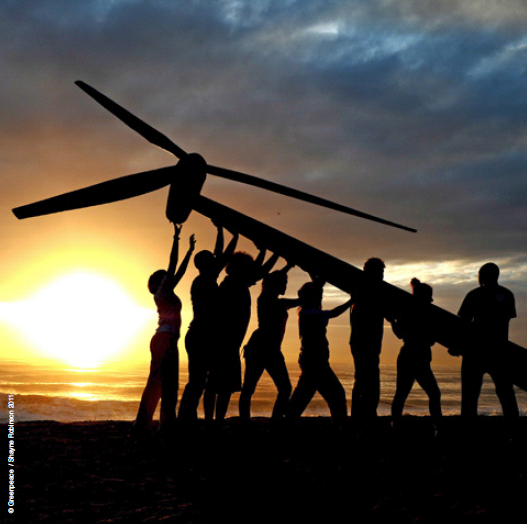 IRP and Eskom
End state
Coal
Gas & Diesel
Nuclear
RE
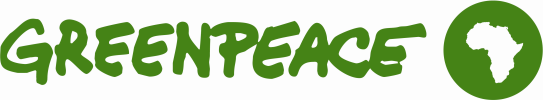 www.greenpeaceafrica.org
Project sunshine
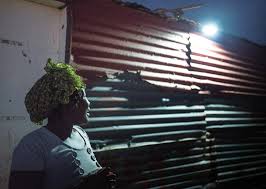 Project sunshine
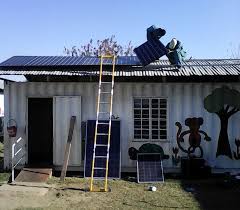 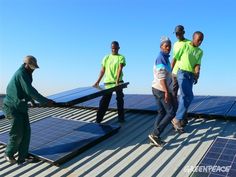 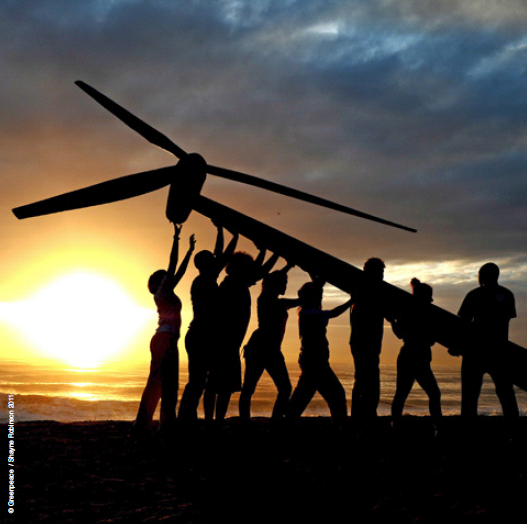 Summary
Universal access
Process certainty
Artificial constraints on RE
IPCC and IRP emissions
Eskom’s role
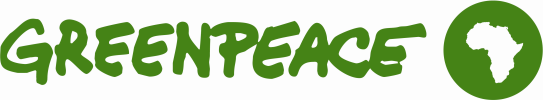 www.greenpeaceafrica.org